The vascular systemProfessor Dr. Hala El-mazar(Part 1)
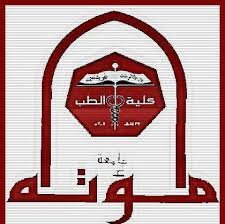 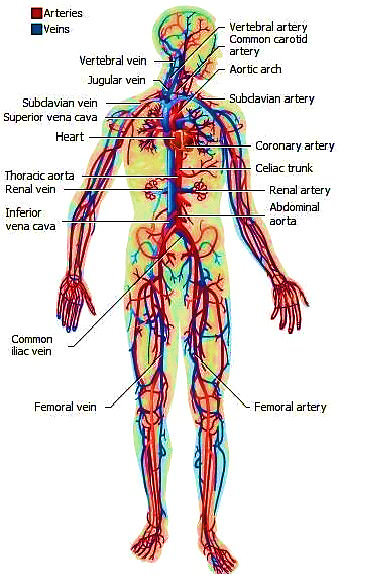 1
Professor Dr. Hala El-mazar
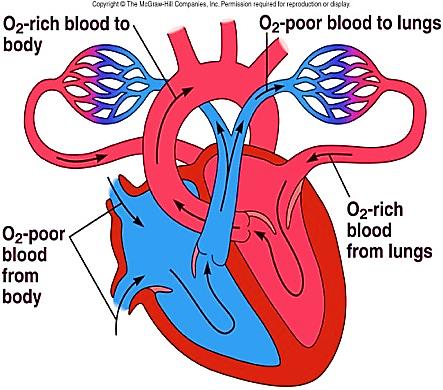 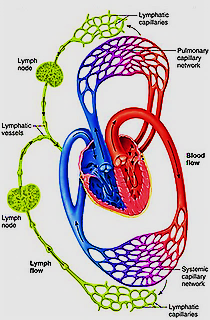 Professor Dr. Hala El-mazar
2
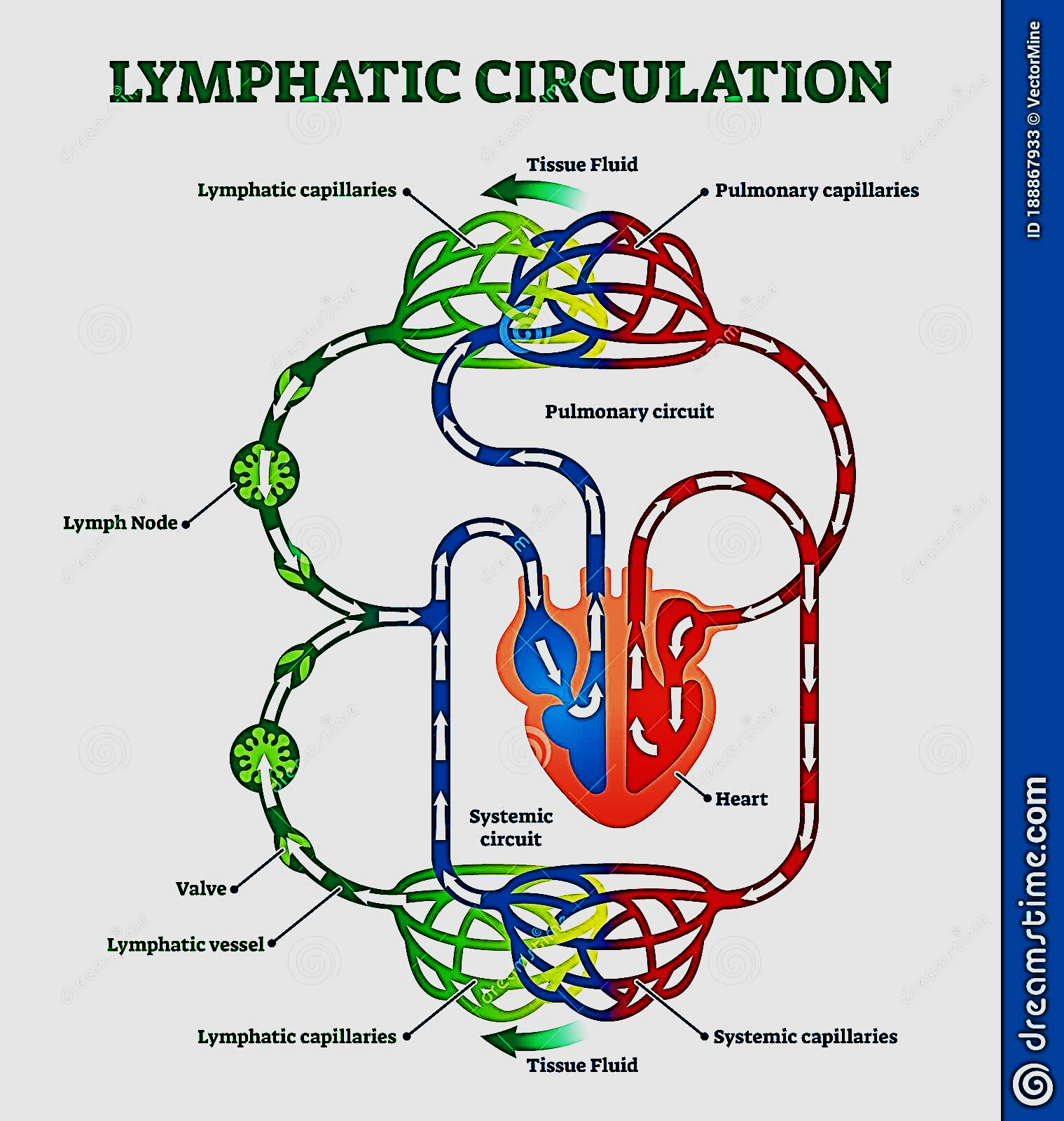 Professor Dr. Hala El-mazar
3
Cardio-vascular system
Includes: The heart + blood vessels + blood
Humans have a closed circulatory system 
    ( blood circulates within vessels & is distinct from interstitial fluid)
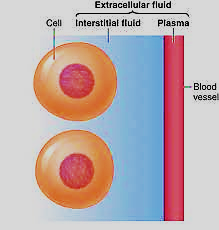 The heart pumps blood into large vessels that branch into smaller ones  ending in organs  at what called capillaries

Materials are exchanged by diffusion between the blood and the interstitial fluid around the cells.
Professor Dr. Hala El-mazar
4
Main functions of the Vascular system

Transport of oxygen, carbon dioxide, nutrients, hormones, metabolic products, cells of immune defense system and many other essential products

Gaseous exchange: blood / air in lung  

Temperature control
Professor Dr. Hala El-mazar
5
The blood vessels
Include:
Arteries:     Large (elastic) arteries
                        Medium (muscular) arteries
                        Arterioles

Veins:         Large veins
                        Medium sized veins
                        Venules

Microcirulation:
                         Capillaries
                        Arterio –venous anastomosis
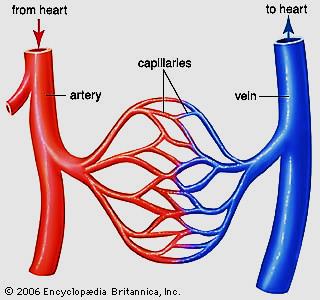 Professor Dr. Hala El-mazar
6
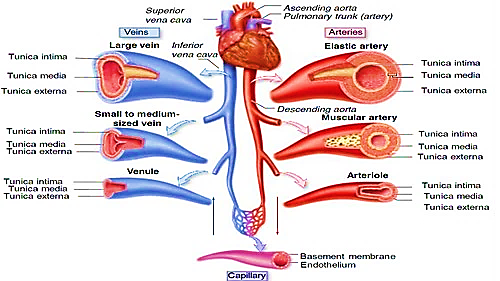 The vascular system 
The transition from one type of vessels to another is  gradual
7
General structure of the wall of a blood vessel
Formed of 3 layers or tunics (Except for capillaries)
  (inside → outside) 

Tunica intima  

Tunica media 

Tunica adventitia
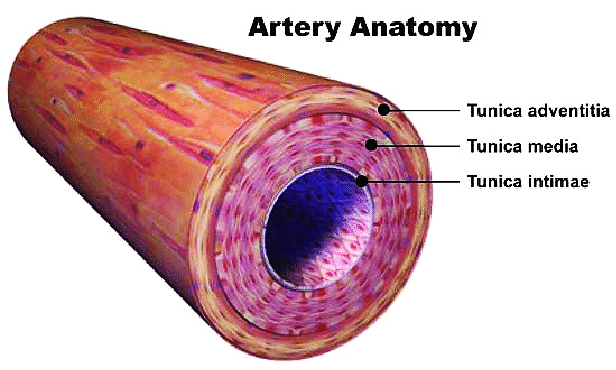 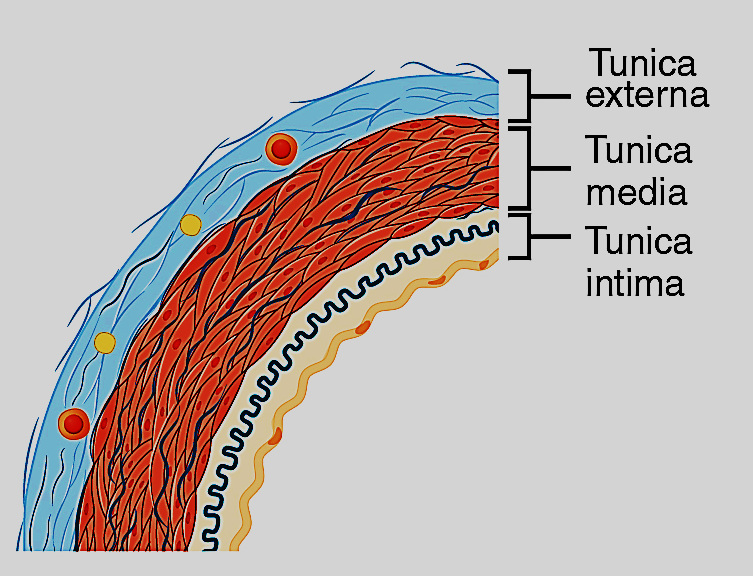 Professor Dr. Hala El-mazar
8
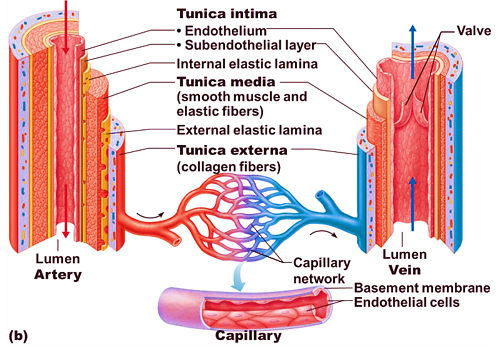 L.S showing the wall, of the Blood Vessel
Professor Dr. Hala El-mazar
9
Tunica intima
1- Endothelium:  
simple squamous epith - basal lamina
      (smooth surface , easy diffusion /exchange)

2- Sub-endothelium:
contains fibrocytes, macrophages and 
smooth muscle like-cells called Myointimal 
Cells. The collagen and elastic fibers 
are longitudinally arranged.

3- Internal elastic lamina (IEL):  
 Layer of elastic fibers separates intima from media 
Present ONLY in arteries , very clear in muscular arteries, 
absent in veins & small arterioles
        (for elasticity & prevent complete occlusion of arteries) 
The IEL composed of elastin , has holes that allow the diffusion of substances to nourish cells deep in the vessel wall
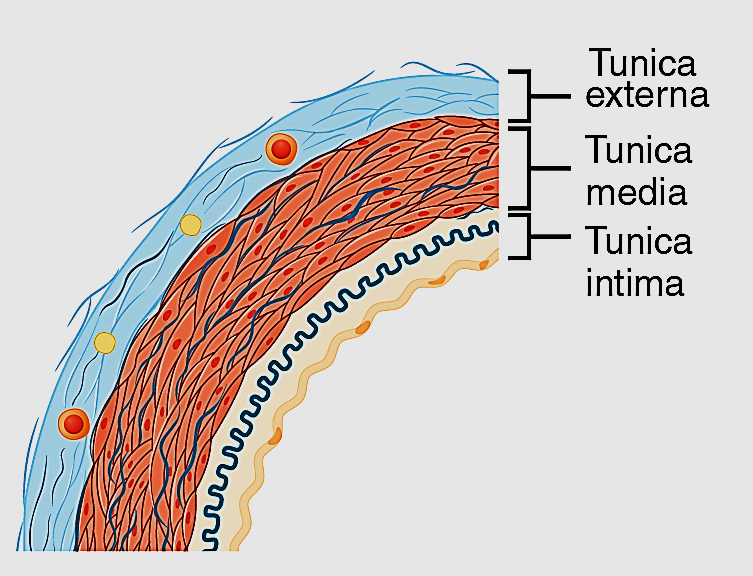 IEL
Professor Dr. Hala El-mazar
10
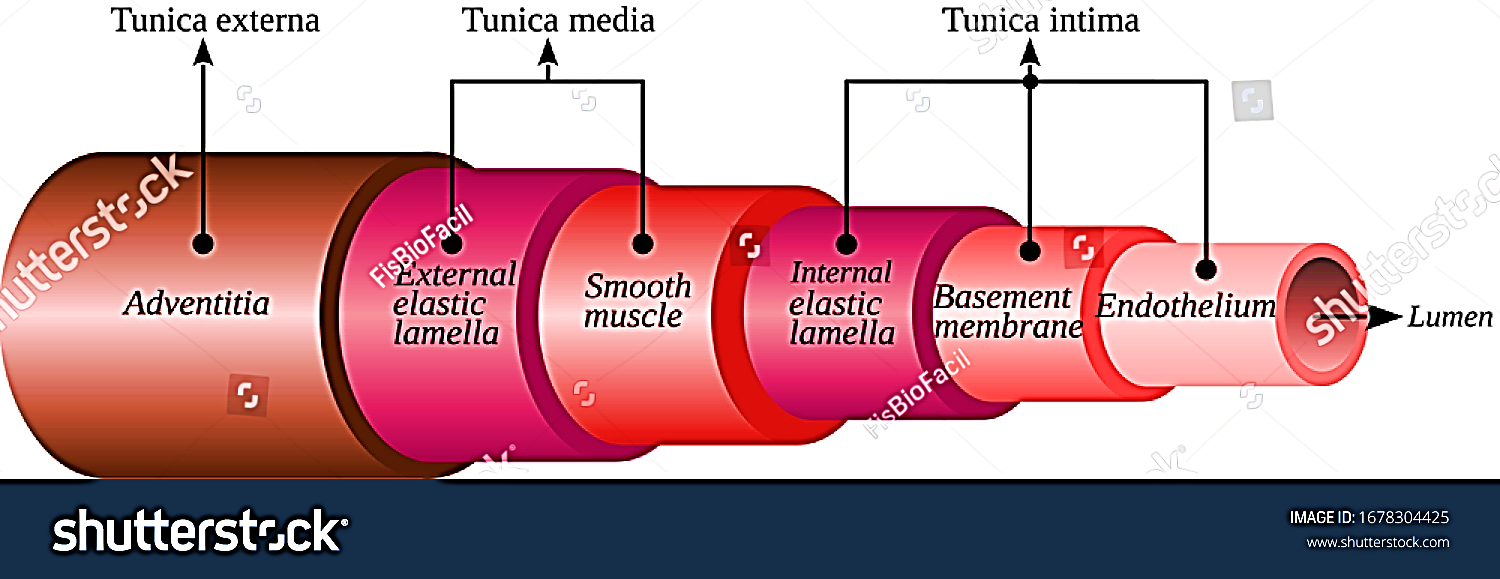 Structure of the wall of the bold vessel
Professor Dr. Hala El-mazar
11
Tunica media
Middle layer of circularly arranged
     smooth muscle cells
Contains  collagen & elastic fibers

External elastic lamina (EEL)
     separates The tunica media from
     adventitia 

 Elastic fibers  help expansion in systole & its recoil helps maintain blood flow in diastole 

The activity of smooth ms. Fibers is regulated by vasomotor autonomic supply
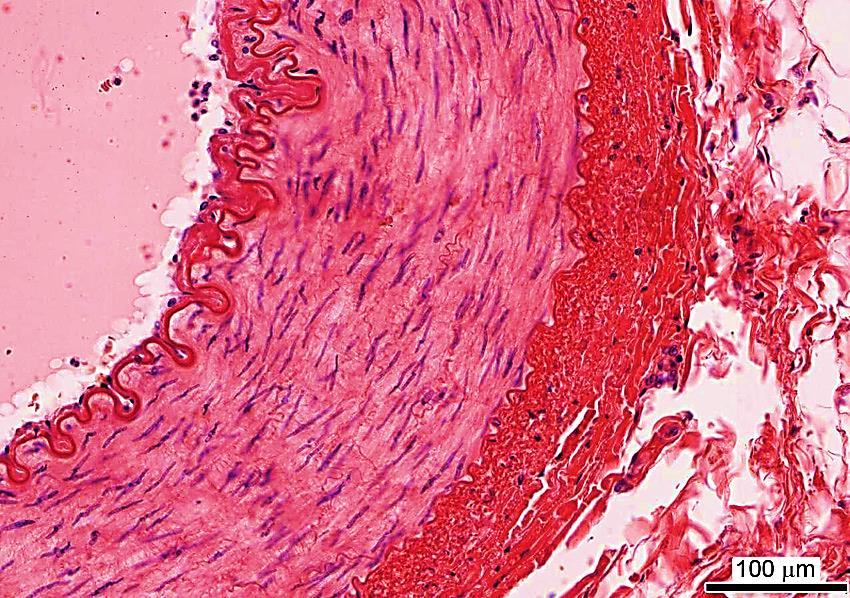 Tunica media
12
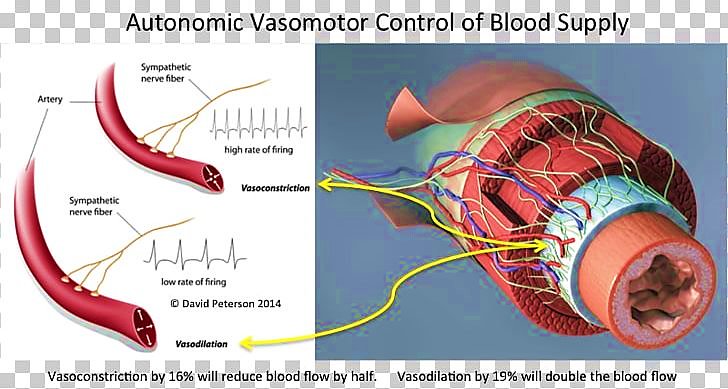 Professor Dr. Hala El-mazar
13
Tunica adventitia
Outermost C.T. layer, contains 
    collagen fibers more than elastic fibers

Contains nerves, lymphatics & vasa vasorum 
    ( common in large vessels since 
  their wall is too thick to be nourished solely by
  diffusion from blood in lumen)

It prevents over distension of vessel

Anchor the blood vessel to the surroundings
      organs and tissues

Prevents shortening if vessel is cut

Since veins carry deoxygenated blood they 
      have vasa vasorum More than arteries
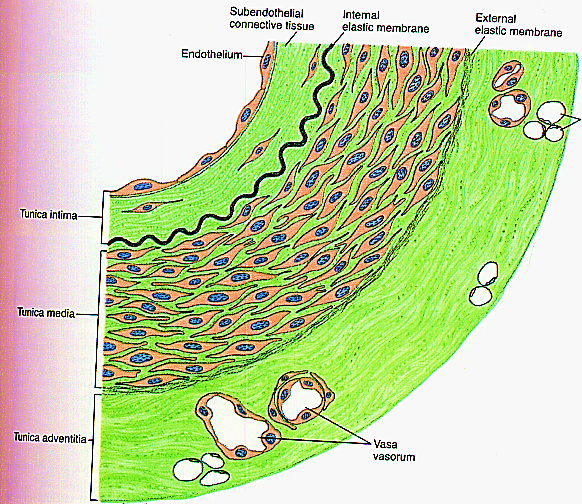 Vasa vasorum
14
Large (Elastic) arteries/ Aorta
Large branches e.g. pulmonary, subclavian, innominate a.
Wide lumen  + very thick wall ( mainly elastic fibers)
Tunica intima: 
    Thick sub-endothelium rich in elastic fibers,  IEL not clear 
Tunica media (70%):
- very thick mostly  fenestrated
  elastic membranes (elasticity)
 + smooth muscle cells 
- EEL not clear 
Tunica adventitia:
   CT contains collagen + 
   elastic fibers +vasa vasorum
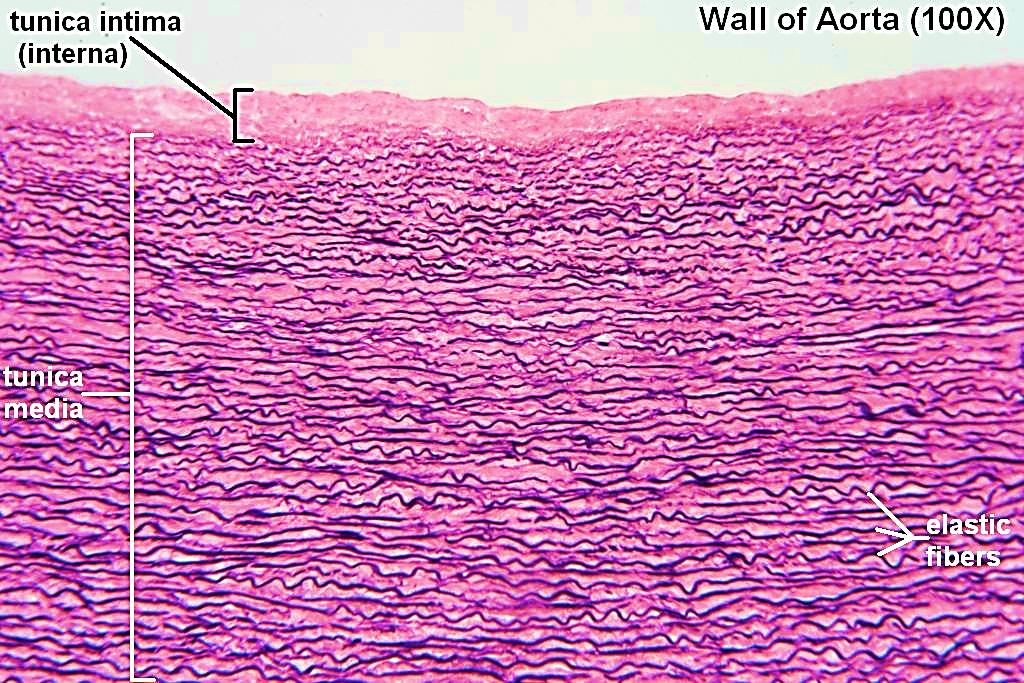 Professor Dr. Hala El-mazar
15
Medium sized (Muscular) arteries
They deliver blood to muscles & organs (renal , coronary) 
Their wall is formed mainly of smooth muscles
The transition from elastic to muscular arteries  is gradual
        (Gradual ↓in elastic fibers  & ↑in smooth ms cells ) 
Tunica Intima: thinner, No subendothelial layer + clear IEL

Tunica media: mainly smooth muscles
  (40 layers) + EEL is clear

Tunica adventitia:  
 Thick CT layer contains collagen & 
  elastic fibers + V.V.
(Adventitia = Media 50/50 in thickness)
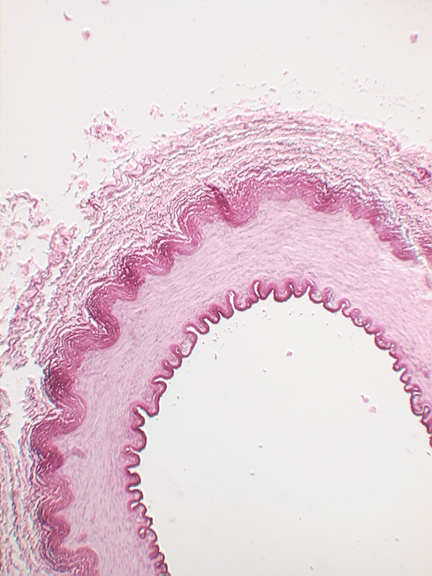 EEL
IEL
Professor Dr. Hala El-mazar
16
Special types of medium sized arteries
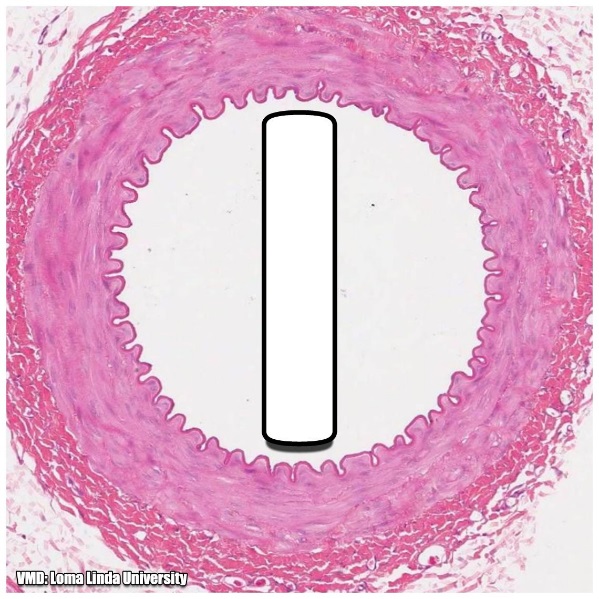 1- Basilar artery: protected by the skull.
Tunica intima : has prominent thick IEL





2- Umbilical artery: in the umbilical cord, 
Tunica adventitia: made by  Mucoid CT
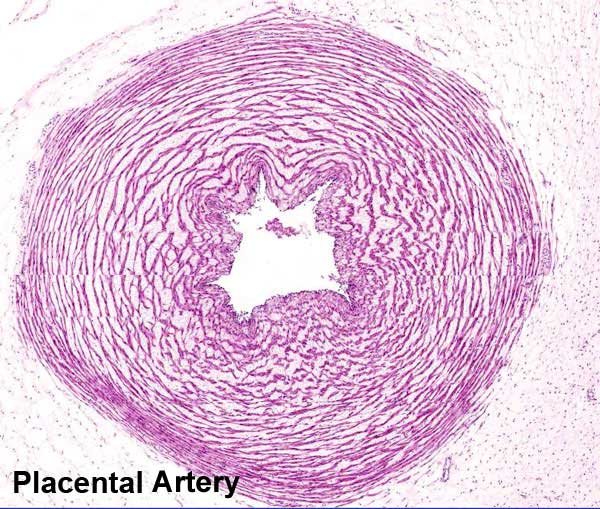 Umbilical artery
Professor Dr. Hala El-mazar
17
3- Coronary artery:
Tunica intima : shows musculo-elastic cushions that may contribute to development of atherosclerosis

Tunica media: thicker compare to other muscular arteries of same size
(helps with its bending course)

Tunica adventitia: high collagen to elastic ratio which reflects high tensile
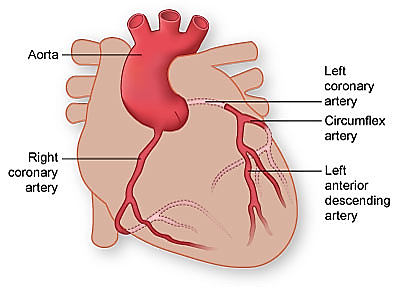 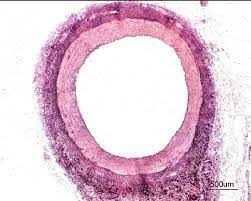 Professor Dr. Hala El-mazar
18
Arterioles (10- 100 µm)
Responsible for peripheral resistance of blood vessels
Control blood flow into capillaries 

Tunica intima: thin with thin IEL  
(IEL gradually  disappear in small 
 arterioles)

Tunica media: 1 or 2 layers of smooth m. 
(gradually disappear & replaced 
by pericytes in capillaries
Tunica adventitia  :  very thin
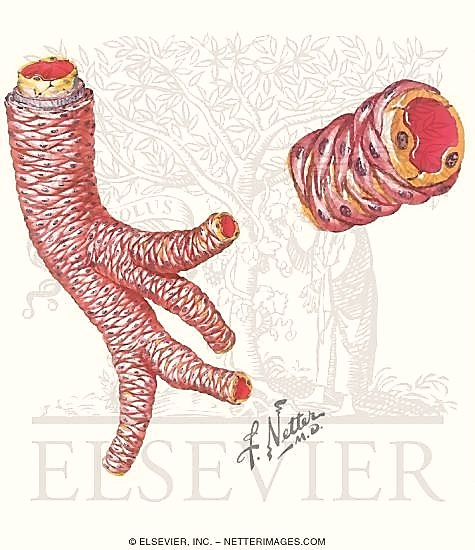 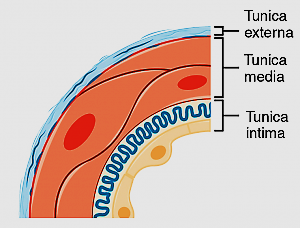 Professor Dr. Hala El-mazar
19
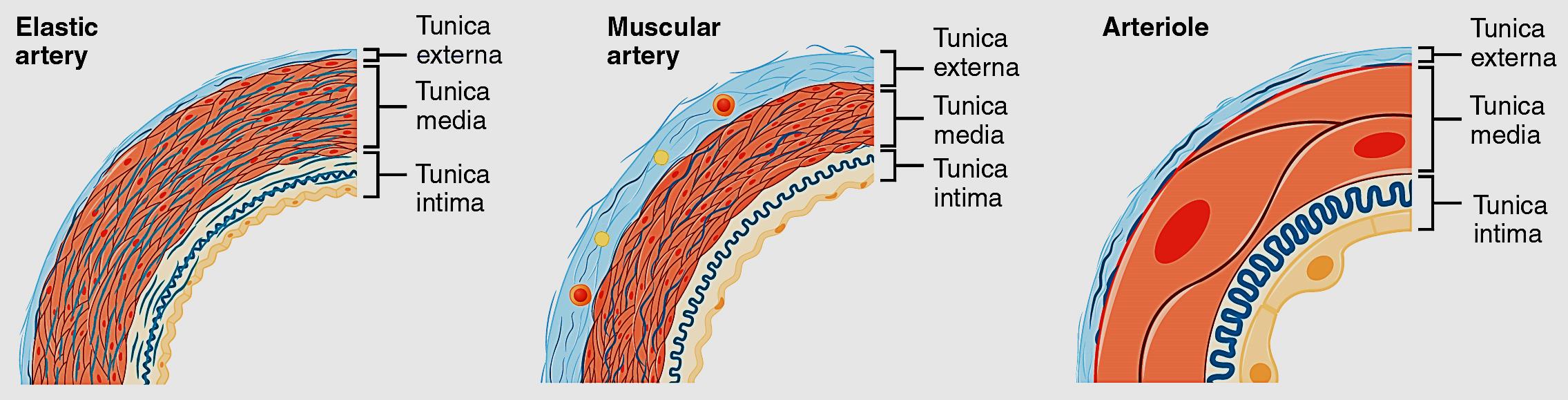 Arterioles have muscular walls formed of  only 1 or 2 layers of smooth muscle
Professor Dr. Hala El-mazar
20
Metarterioles (arterial capillaries)
short micro vessels (8- 10 µm)  that links terminal arterioles to capillaries

Instead of continues tunica media they have individual muscle cells placed short distance apart.

Form pre-capillary sphincters
    rings of smooth ms fibers 
   at the entrance to capillaries, 
    act as a valve to regulate 
    blood flow into capillary
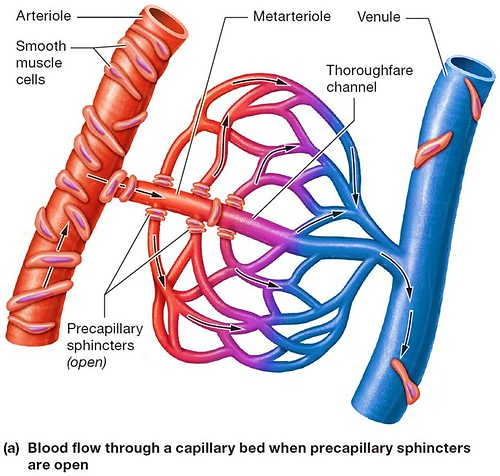 Professor Dr. Hala El-mazar
21
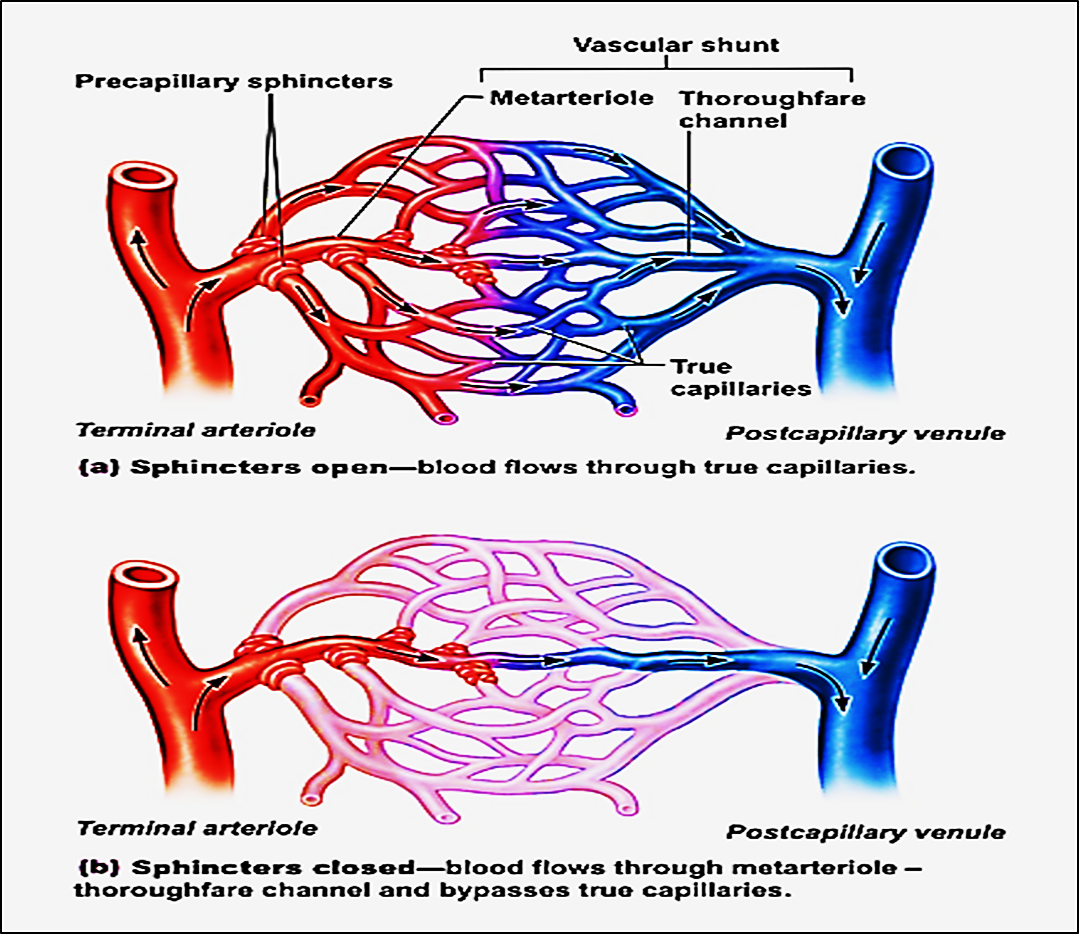 When pre- capillary sphincter relaxed →blood flow through true capillaries → exchange with tissue

When pre- capillary sphincter contracted blood flows through shunts and bypasses tissue cells
Professor Dr. Hala El-mazar
22
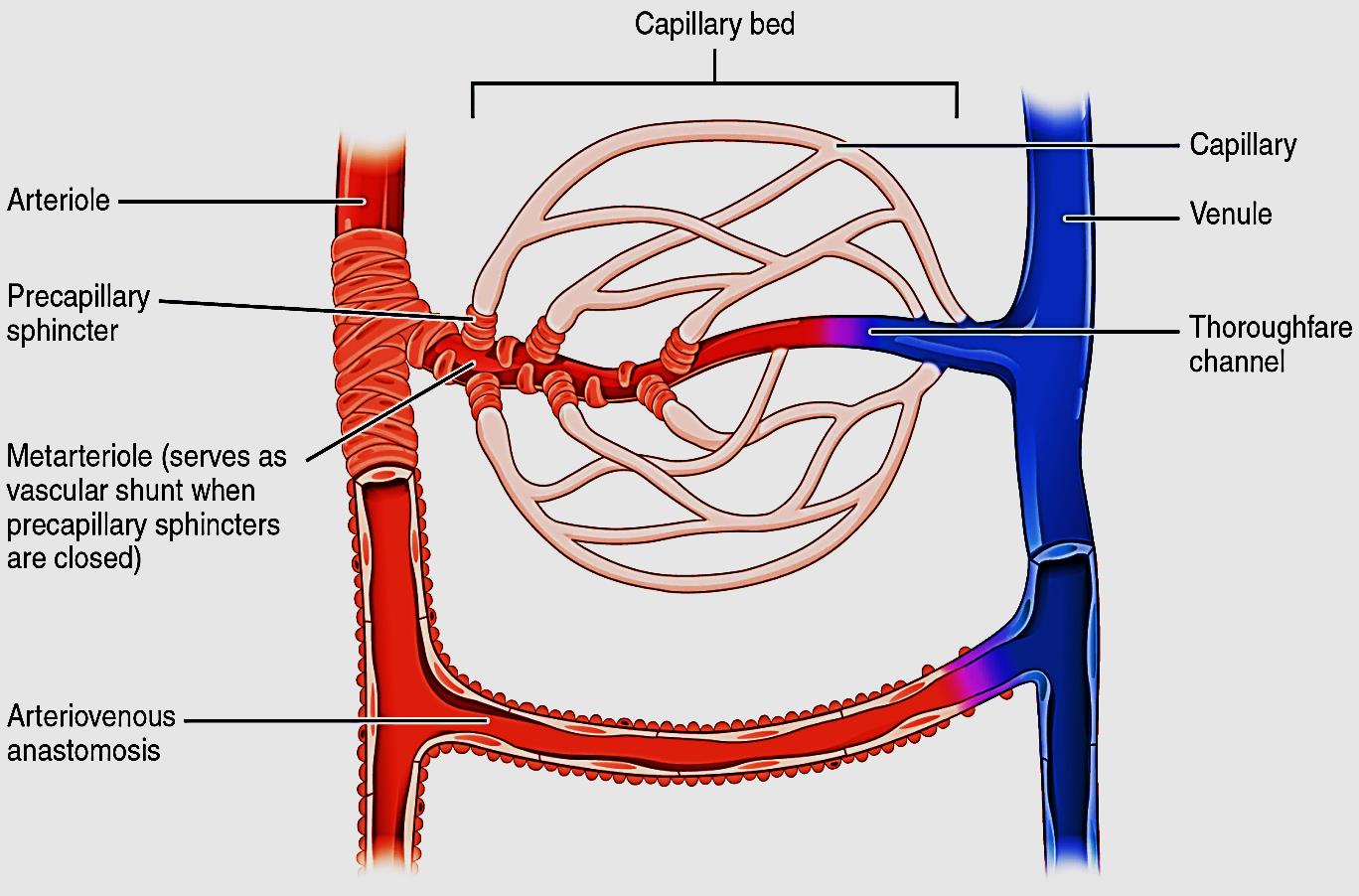 The smooth muscle of metarterioles and the precapillary sphincters contract and relax causing intermittent flow of blood in capillaries this is known as vasomotion.
The osmotic pressure  (OP) of plasma proteins plays a role in that process
Thoroughfare channel = the distal half of the metarteriole is called thoroughfare Channel which has no sphincters ( No smooth muscles) and receives blood from the capillary bed , becoming more like a venule
Professor Dr. Hala El-mazar
23
Arterial sensory structures
1- Carotid sinuses: 
Dilatation in the wall internal carotid arteries
      and in Aortic arch
Contains baroreceptors which monitor
    Changes in blood pressure. 
- The tunica media of each carotid sinus is
   thinner allowing greater distension when
    bl. pressure rises 
Sensory nerve endings from cranial n. IX glossopharyngeal nerve are embedded in the wall of the artery
Afferent n impulse → brain → trigger adjustment in  
     vasoconstriction →   blood pressure return to normal
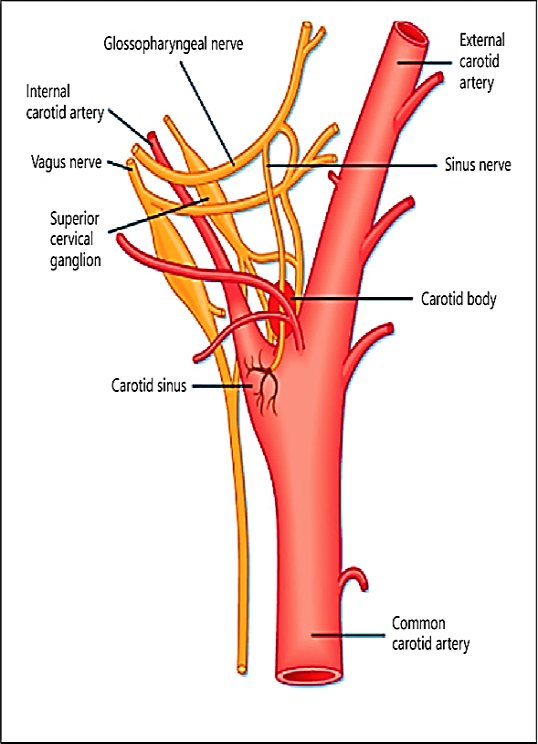 Professor Dr. Hala El-mazar
24
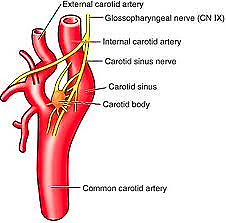 2- Carotid bodies:
- Small , ganglion like structures
Found in the adventitia near the 
  bifurcation of 
  common Carotid 
  arteries



Contain chemoreceptors sensitive to blood Co₂ &  O₂  
     & H˖ concentrations
These structures contains sinusoidal capillaries that -  
     intermingled  with clusters of cells called Glomus cells
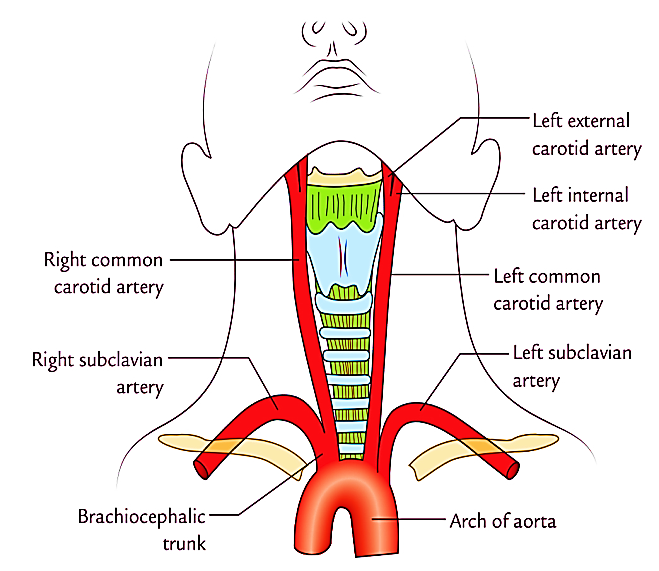 Professor Dr. Hala El-mazar
25
- Glomus cells cytoplasm contain neurotransmitters  e.g. dopamine, serotonin , adrenaline, 
- Glomus cells form synaptic connection with dendritic fibers of glossopharyngeal nerve. the sensory nerve is activated by neurotransmitters released from glomus cells in response to changes in the composition of the sinusoidal blood







3- Aortic bodies
Located on the arch of aorta similar to carotid bodies
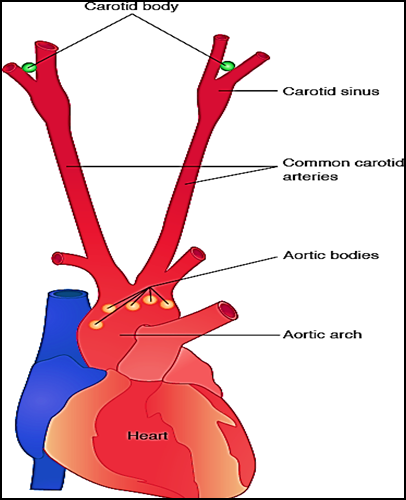 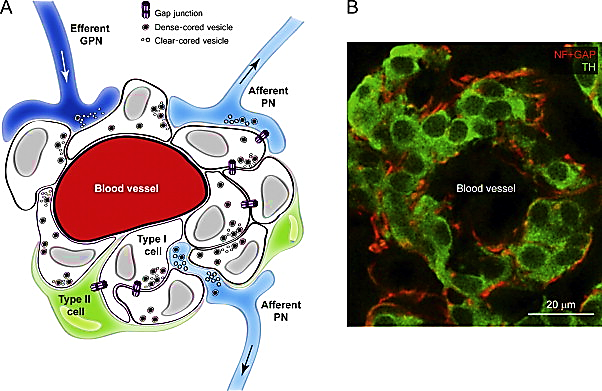 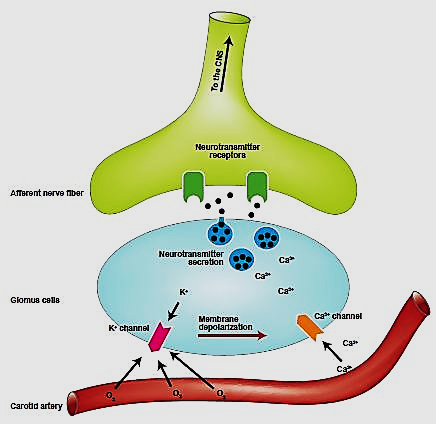 Professor Dr. Hala El-mazar
26
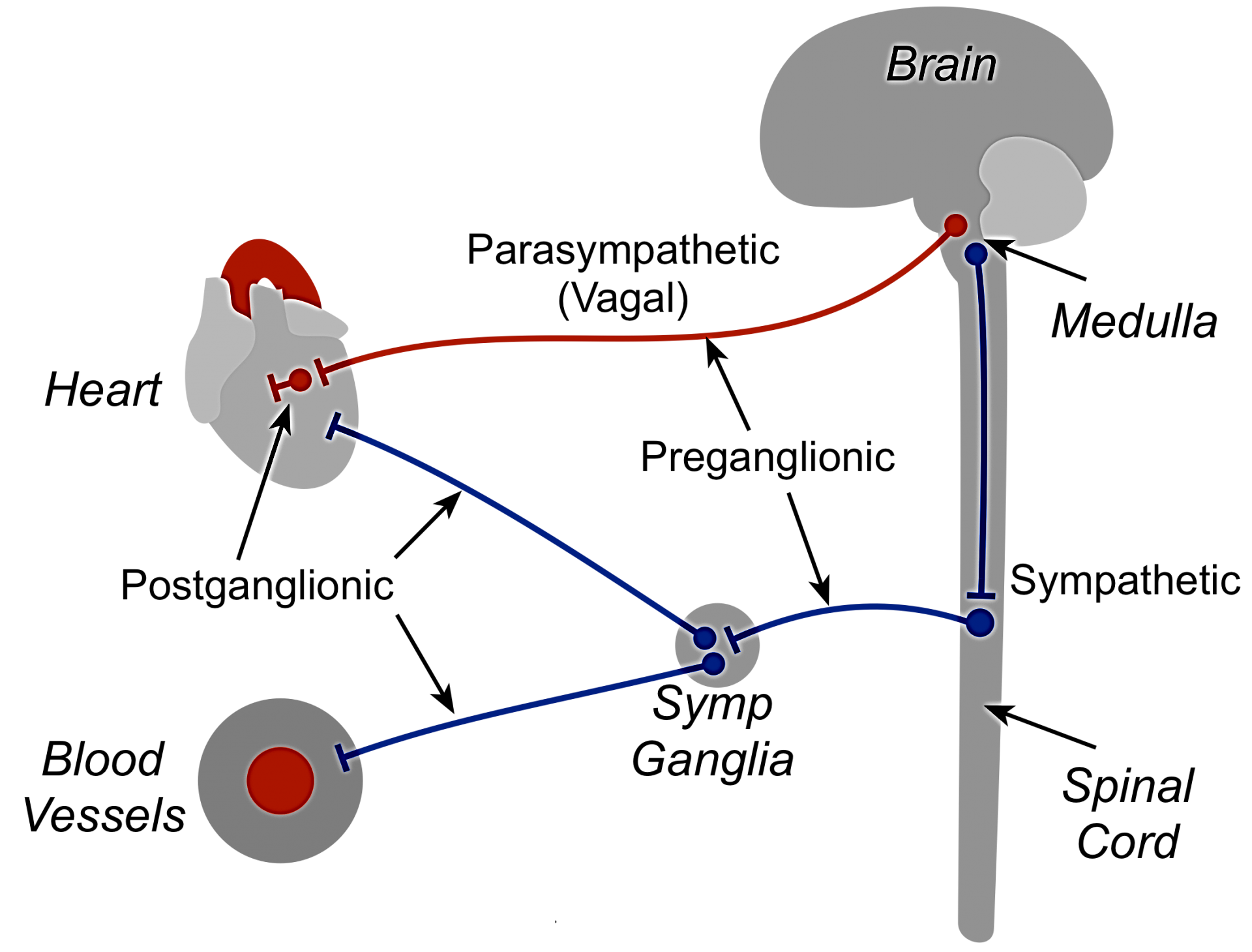 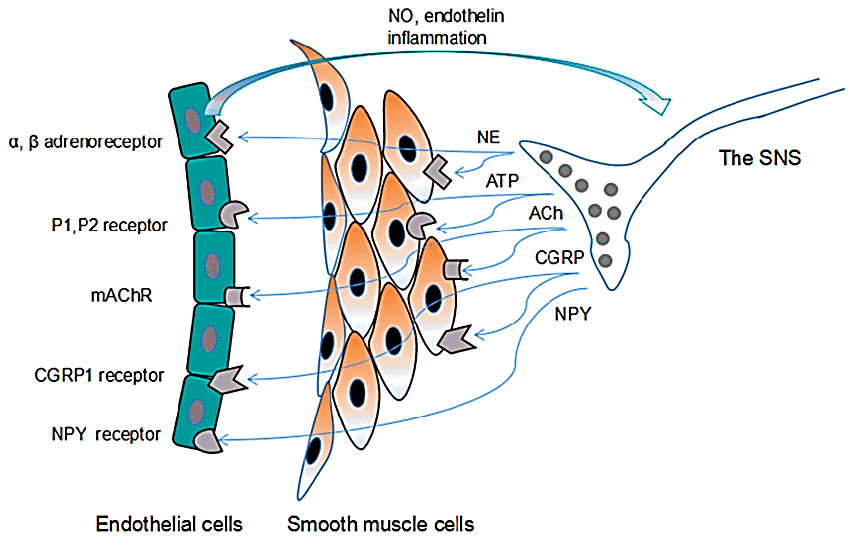 Innervation of blood vessels
Professor Dr. Hala El-mazar
27
Large vessels are supplied with network of sympathetic nerve fibers (vasomotor) whose neurotransmitter is norepinephrine .

Discharge of epinephrine produce vasoconstriction . These efferent nerve fibers generally do not enter the media of arteries, instead they discharge the neurotransmitters which diffuse through the wall to affect the smooth muscle cells of the media 

the gap junction between the smooth muscle cells propagate the response
Professor Dr. Hala El-mazar
28
Sympathetic nerve fibers innervate all vessels EXCEPT capillaries ,precapillary sphincters & metarterioles

The density of innervation of veins is less than that of arteries

sympathetic Innervation of small arteries & arterioles → vasoconstriction → increase  the peripheral resistance 

Vascular smooth muscles are  not innervated by parasympathetic nervous system 
    (except salivary glands, gastrointestinal glands, genital     
     erectile tissue in male penis)
29
Vasodilation: is caused through muscarinic receptors on endothelial cells → release endothelium derived relaxing factor  nitric oxide → diffuse to muscle cells in media → activates cGMP→ relaxation

However smooth muscles in tunica media posses muscarinic receptors, which when activated cause vasodilation… ( medications can work on them)

Endothelial dysfunction and inflammation are associated with disturbed sympathetic nerve activity in many pathological conditions, such as hypertension, heart failure, and diabetes mellitus.
Professor Dr. Hala El-mazar
30
The arterioles including terminal are well innervated because they contain smooth muscle cells

The capillaries are not innervated cuz they don’t have smooth muscles

Hormones circulate in the blood ( catecholamine, renin-angiotensin, vasopressin, atrial natriuretic peptide can affect the microcirculation causing vasodilation or vasoconstriction

The Exchange of substances through capillaries occur through 3 different mechanisms: Diffusion, bulk flow, transcytosis
Professor Dr. Hala El-mazar
31
Thank you
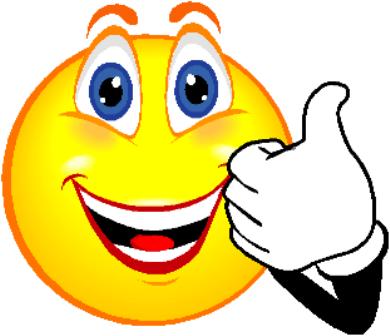 Professor Dr. Hala El-mazar
32